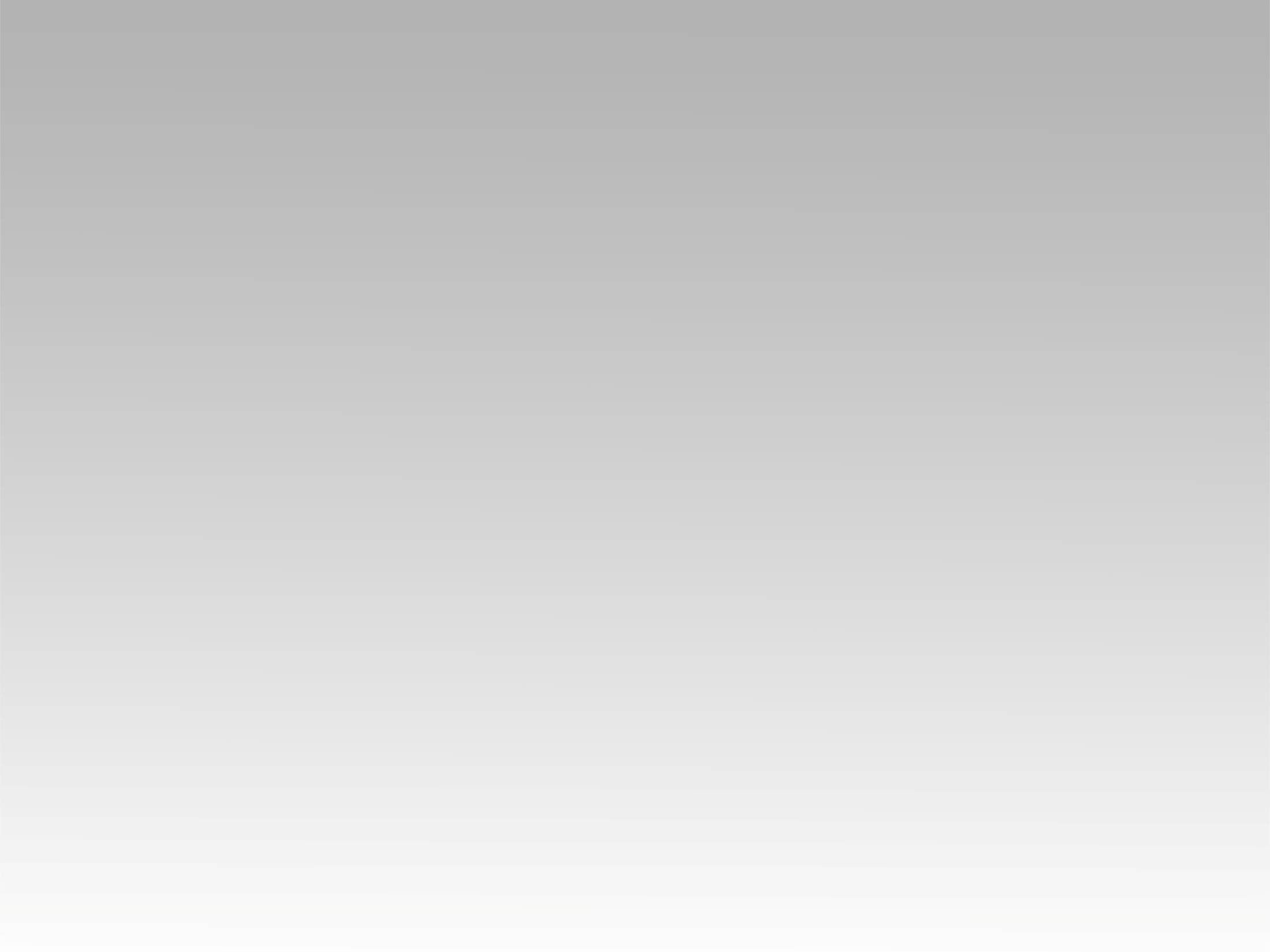 تـرنيــمة
قد صَعَدَ الفاتِكُ أمامَنا
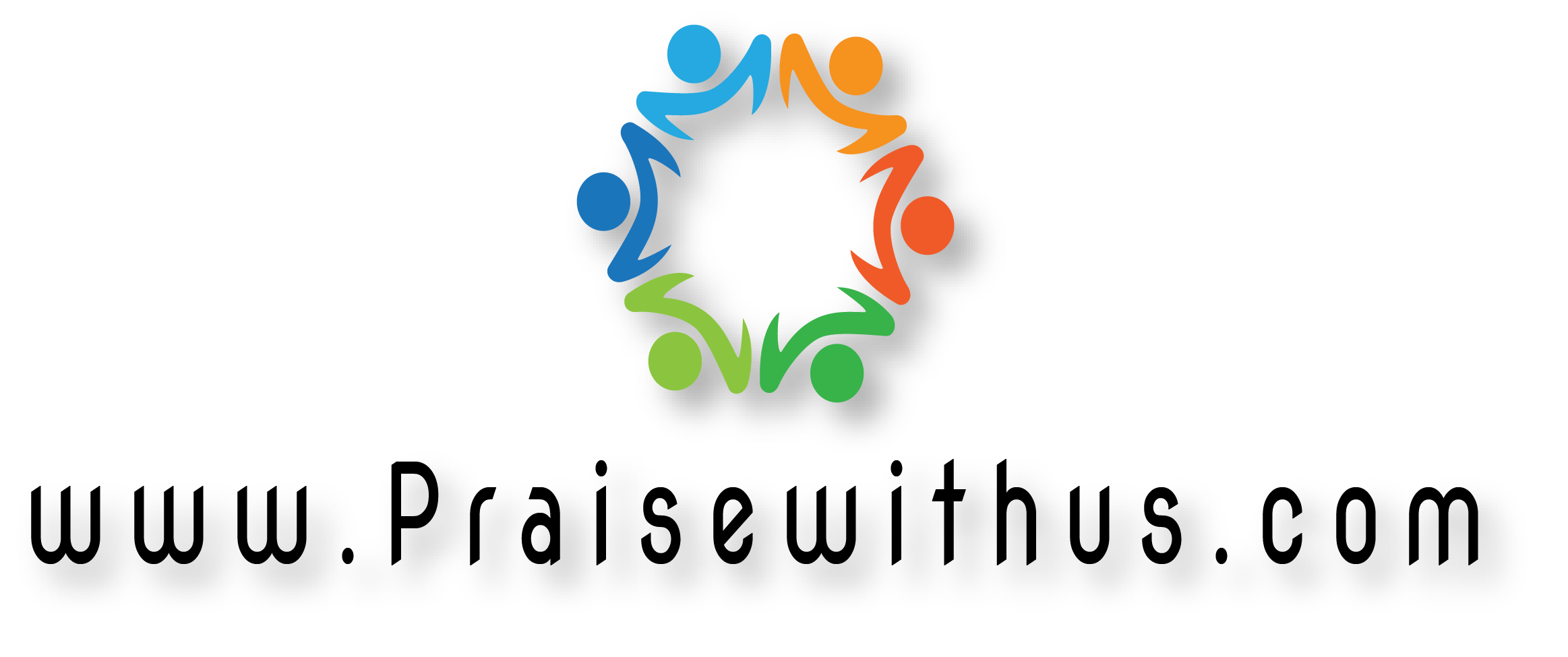 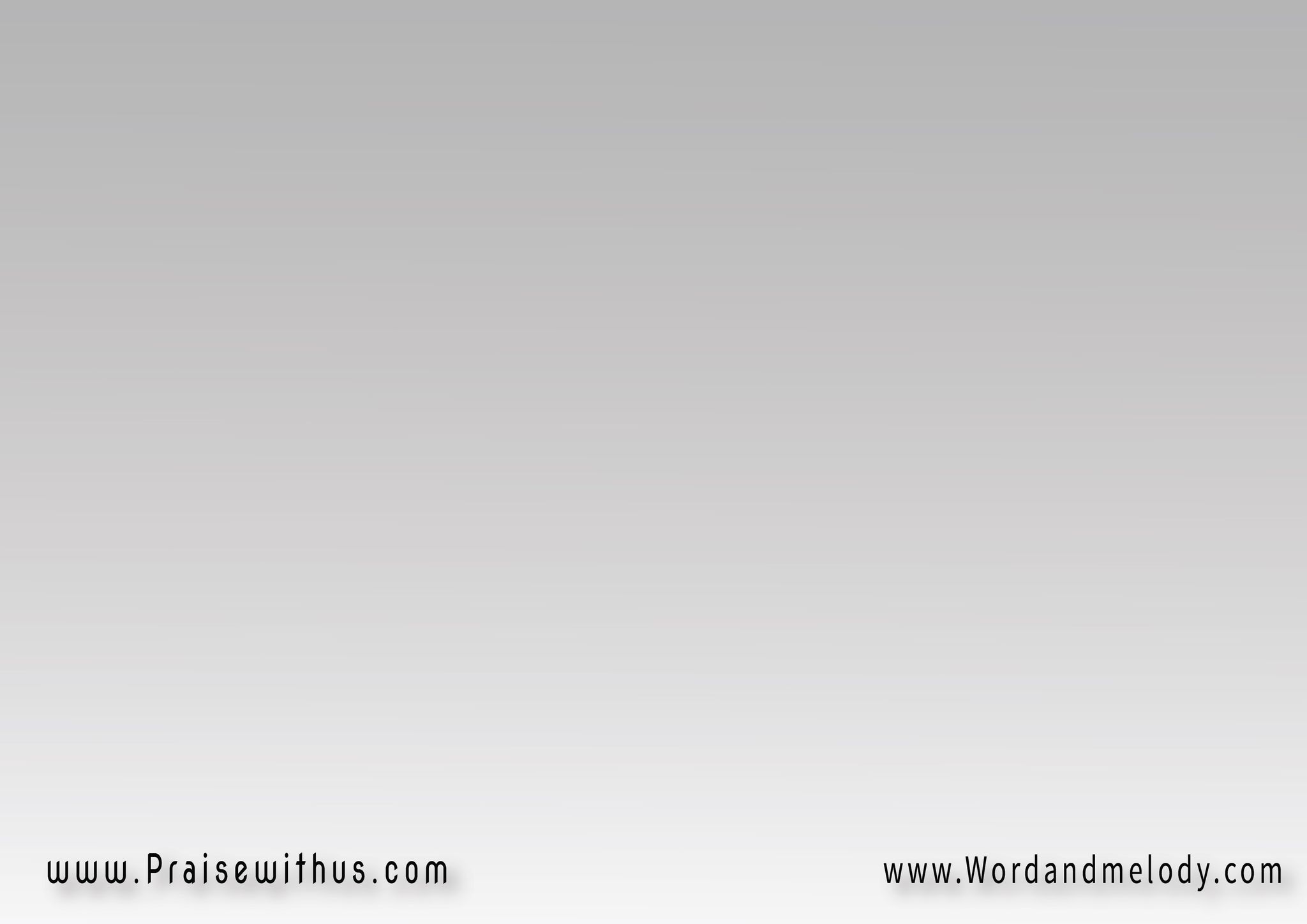 ق: (قد صَعَدَ الفاتِكُ أمَامَنــــــا مي2:1aنِيرَانُـــــــــهُ تَحرِقُ أعدَاءَنا)2(مَليكُنــــــــــا يَخرُجُ لِلحَربِمَلِيكُنا عَلِيٌّ عَلى كُلِّ الأرض)2
(qad Saada alfateko amamana Micah 2:1aniranoho tahreqo aadaana)2(maleekona yakhrojo lel harbi)2maleekona aaliion aala koll elarDThe breaker is come up before us, whose fire will destroy our enemies. Our king goes out for war;
 He is most high over all earth.
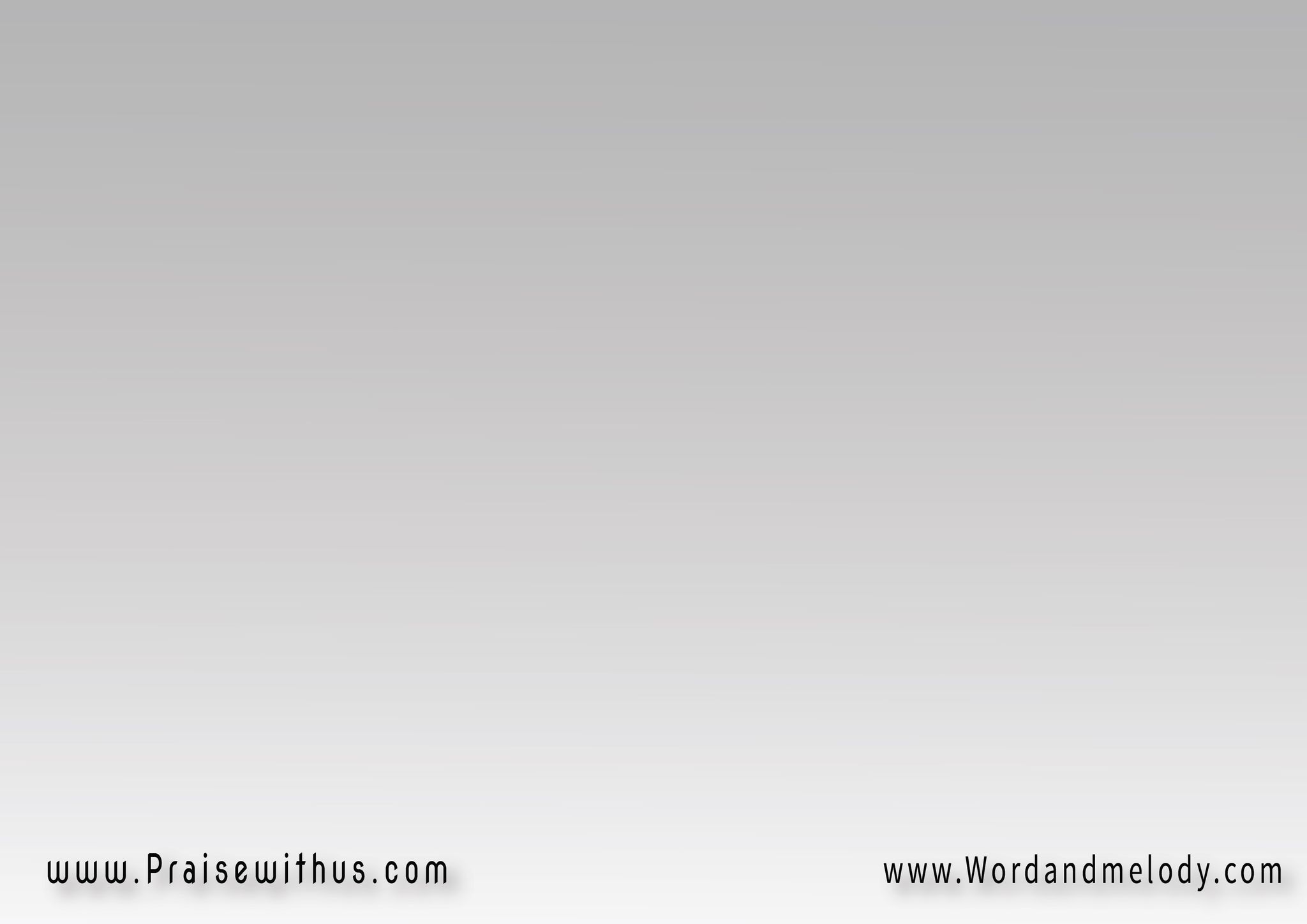 1- (نحنُ نُبغِضُ كُلَّ أعدَائِكَ 
نُريــدُ أن يَمتَدَّ الآنَ مُلكُكَ)2(وَرَاءَكَ نَخـــرُجُ لِلحَــرب)2 
وَرَاءَكَ نُسَبِّحُكَ مِن كُلِّ القلب
(nahno nobgheDo kolla aadaaekanoreedo an yamtadda al aana molkoka)2(waraaka nakhrojo lel harb)2waraaka nosabbehoka men kolli elqalbWe dislike Your enemies, we want Your kingdom
 to spread. We follow You to war praising You
 from all our hearts.
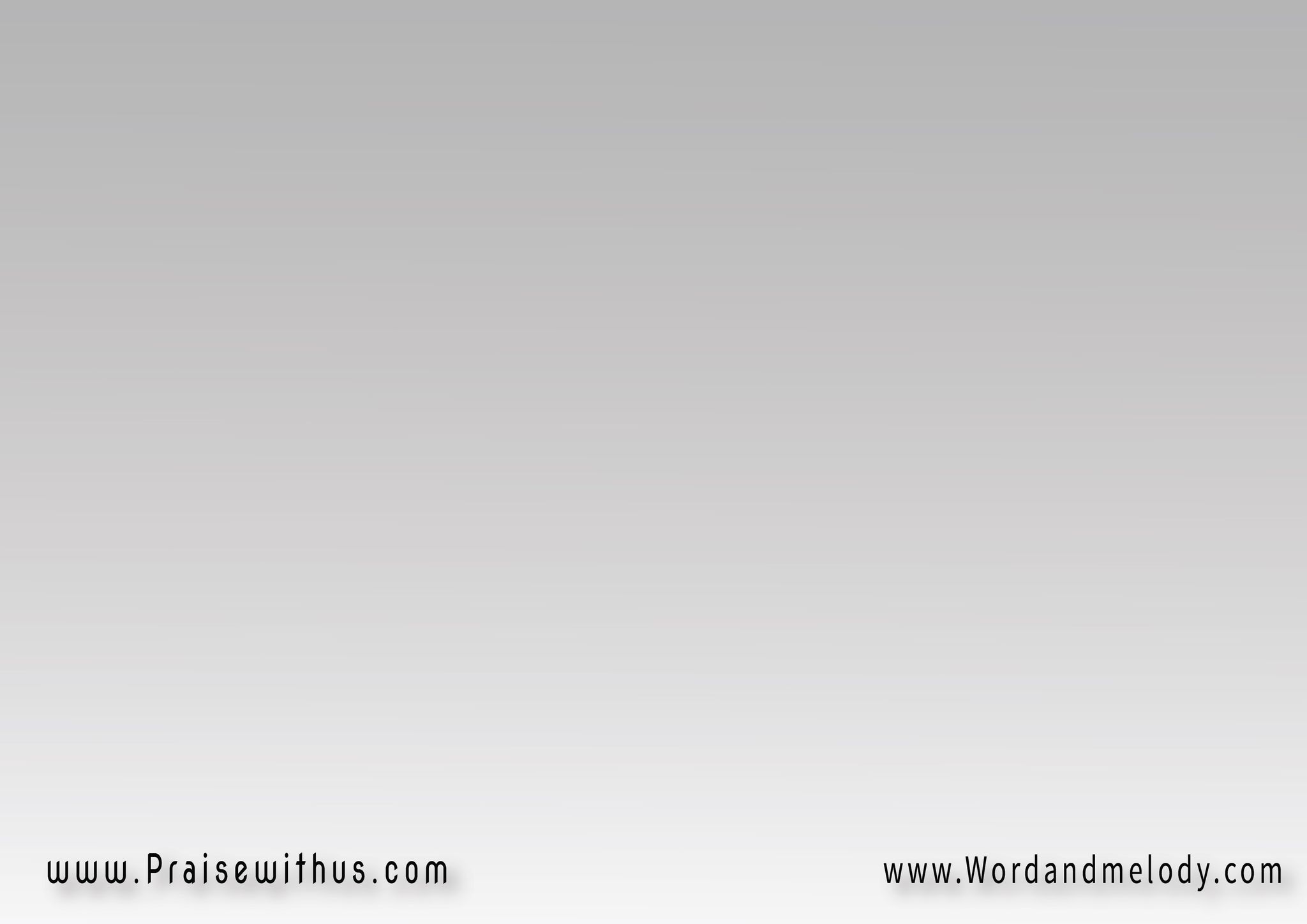 ق: (قد صَعَدَ الفاتِكُ أمَامَنــــــا مي2:1aنِيرَانُـــــــــهُ تَحرِقُ أعدَاءَنا)2(مَليكُنــــــــــا يَخرُجُ لِلحَربِمَلِيكُنا عَلِيٌّ عَلى كُلِّ الأرض)2
(qad Saada alfateko amamana Micah 2:1aniranoho tahreqo aadaana)2(maleekona yakhrojo lel harbi)2maleekona aaliion aala koll elarDThe breaker is come up before us, whose fire will destroy our enemies. Our king goes out for war;
 He is most high over all earth.
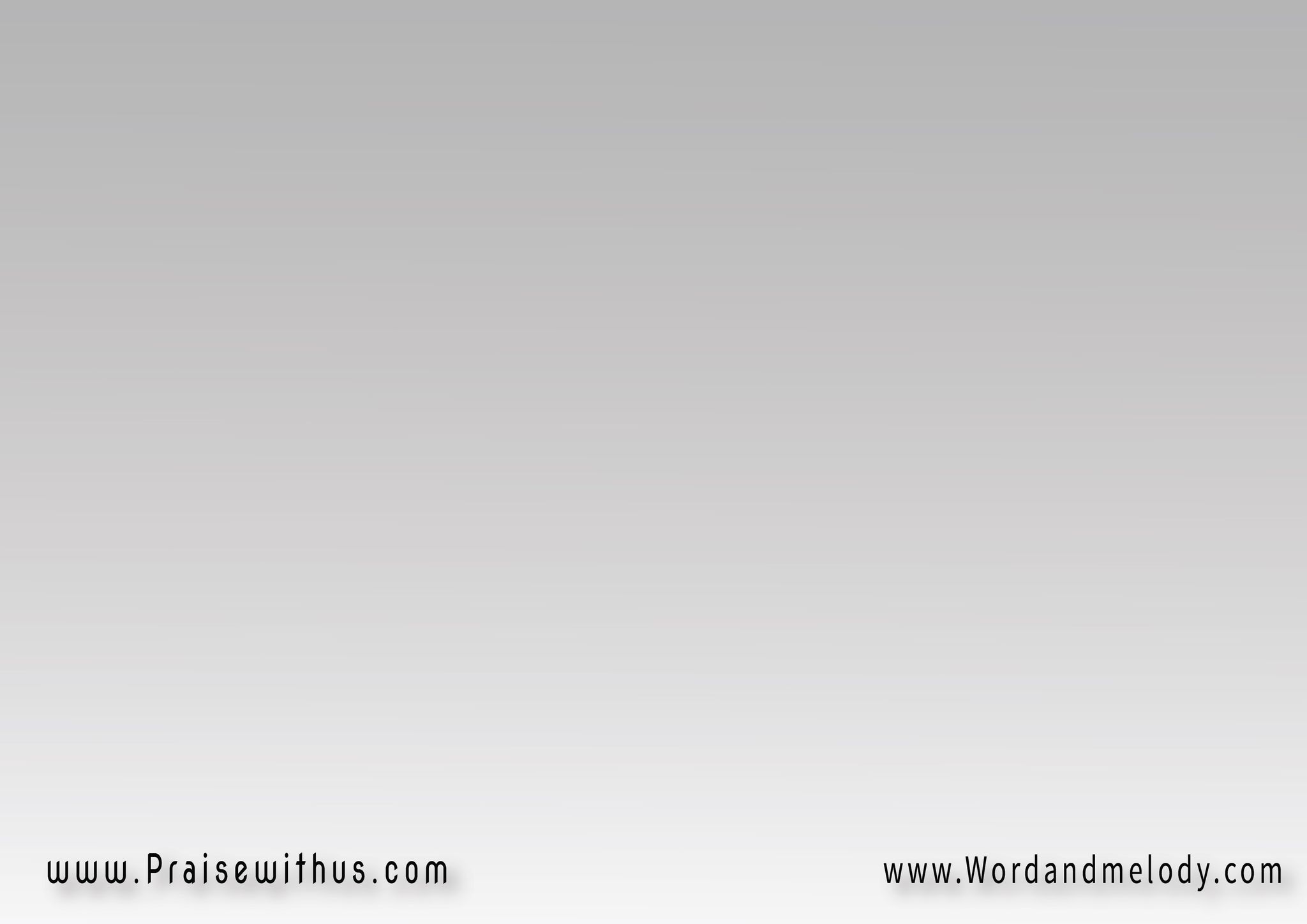 2- (هُتافُ النُّصرَةِ يَملأُ أفوَاهَناصِيَاحُ الكَسرَةِ بَيْنَ أعدَائِنـــــا)2(أسوَارُهُــــــم تَسقُطُ لِلأرضِ)2تَسقُطُ وَتَشهَدُ لإلَهِنــــــــــــــــا
(hotafo elnnoSrati yamlaao afwahanaSiaho elkasrati bayna aadaaena)2(aswarohom tasqoto lel arD)2tasqoto wa tashhado le elahenaOur mouths are filled by the shouting of victory while the shouting of defeat fills our enemy’s. 
Their walls will fall submitting to our Lord.
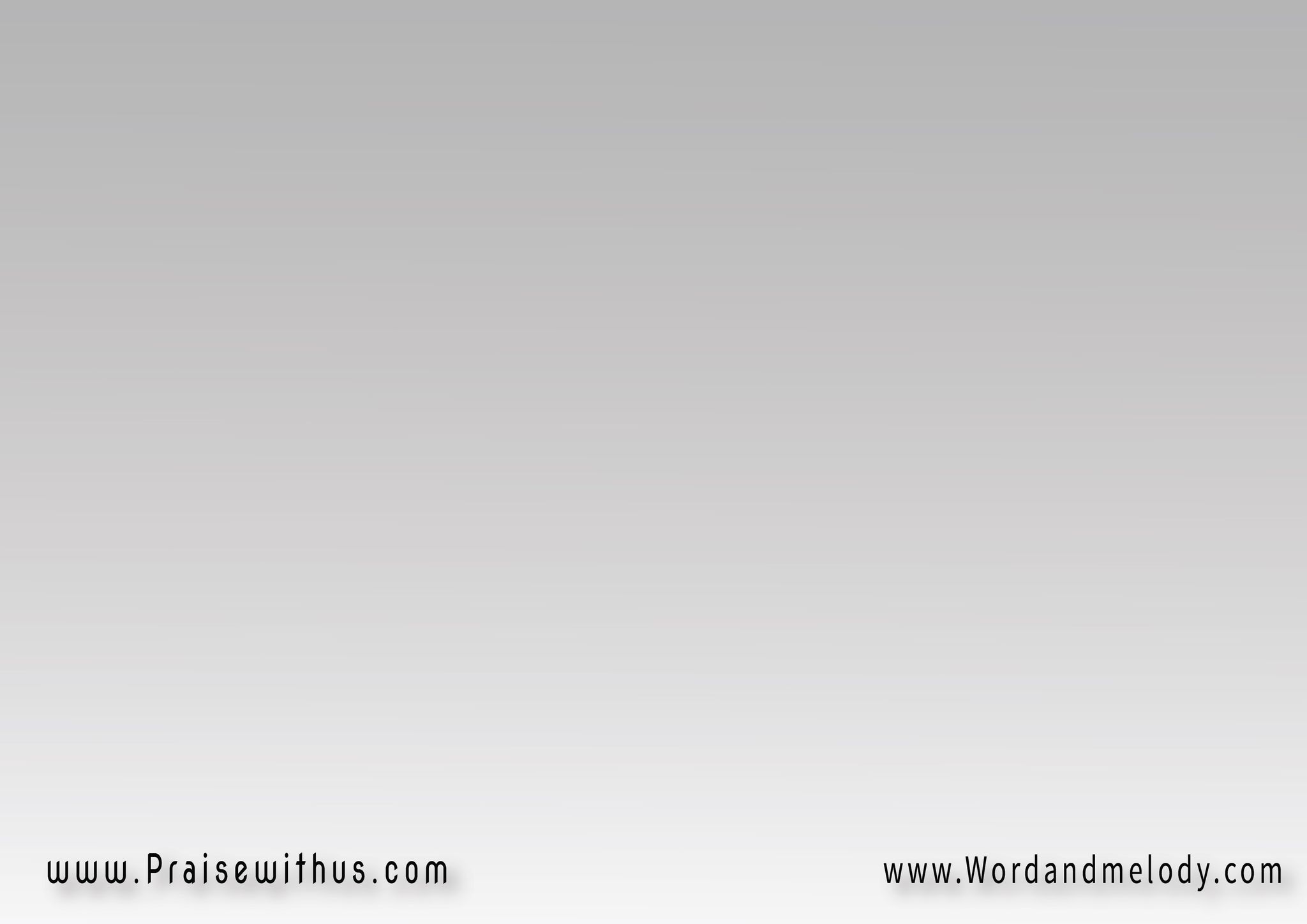 ق: (قد صَعَدَ الفاتِكُ أمَامَنــــــا مي2:1aنِيرَانُـــــــــهُ تَحرِقُ أعدَاءَنا)2(مَليكُنــــــــــا يَخرُجُ لِلحَربِمَلِيكُنا عَلِيٌّ عَلى كُلِّ الأرض)2
(qad Saada alfateko amamana Micah 2:1aniranoho tahreqo aadaana)2(maleekona yakhrojo lel harbi)2maleekona aaliion aala koll elarDThe breaker is come up before us, whose fire will destroy our enemies. Our king goes out for war;
 He is most high over all earth.
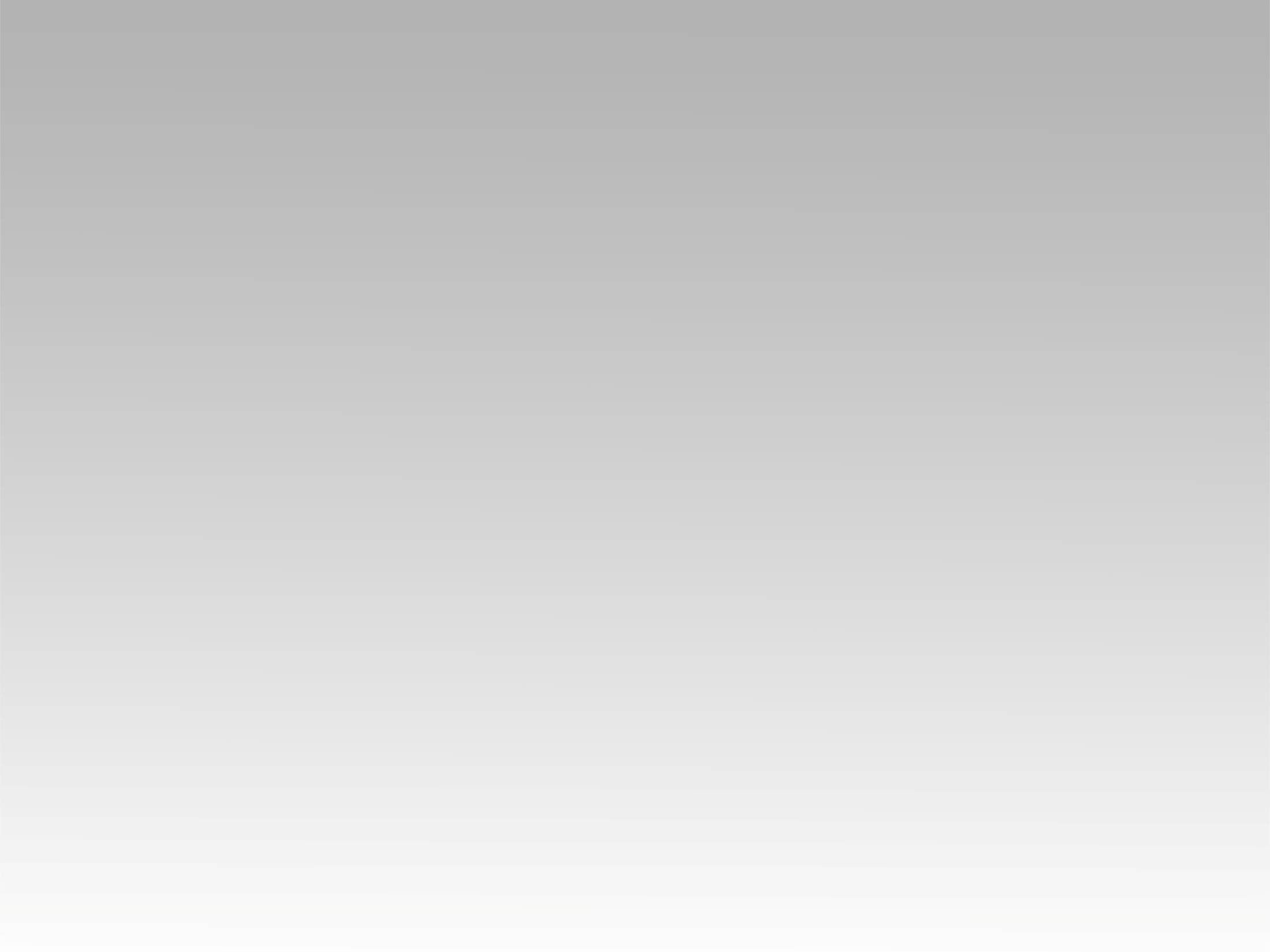 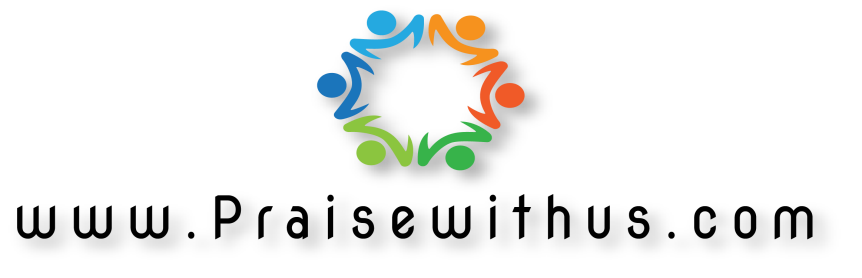